Barnet, Bellanca, StubbsPresentation #3
Dr. Vicky Gilpin
(Chapter 8)
Analysis------huh?
Key Aspects of Textual Analysis
The writer must precisely summarize or describe the object under scrutiny, so that the reader is able to envision it;
The writer must pay close attention to the details, what they imply, and how they relate to each other and to the whole; and
The writer must be able to explain what the text means. (142)

Analysis is not just summarizing a work (of literature or an article or criticism) and then expecting your reader to connect the dots to your claim
Why is understanding analysis important for you?
“…when academic writers write analytically, their purpose is to persuade the reader to see things their way: to understand the poem the way they do; to reach their conclusion about the causes of poverty; to adopt their position on the proposed legislative action. The analysis helps the writer to make a larger point: It provides the evidence for the argument” (142).

We will speak more on persuasion, but analysis is why students should not get hung up on “but this is my opinion; how do I research my opinion?” Of course it is your opinion; it is your opinion supported through analysis of other people’s connected ideas. This is why you do not have to use first person.
Strategies for Analyzing
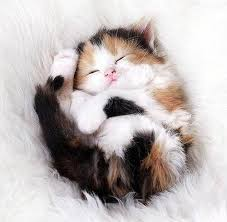 Classifying
Cause and Effect
Comparing
PERSUASION
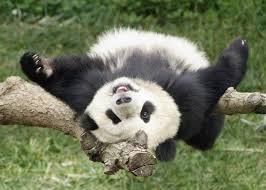 Elements of Persuasion
Argument
Evidence---examples, testimony, statistics
Appeals
To logos----logic, intellect
To pathos----emotion
With ethos----credibility (of sources)
Analysis
Claims
Of fact (that things are or will be)
Of value (concern things that are right or wrong)
Of policy (that a policy, law, command, rule should be altered or removed)
Offering a Reasonable Argument
Inductive Reasoning: This is reasoning based on the particular to the general. This tends to draw on experience, but we have to remember that it is not based on certainties. 
Deductive Reasoning: This goes from certain premises to a logical conclusion. However, if your premises (evidence, ideas, sources) are incorrect, your conclusion might be incorrect. This is why it is important for you, as the argumentative writer, to make sure to have credible information.

Be careful of fallacies----these seem to be truthful arguments based on reasonable claims, but they are not.
Be skeptical of all sources and even yourself
“Thinking critically involves questioning even your own cherished assumptions, things that seem self-evident, obvious, or clearly true. It involves imagining yourself as someone who does not share these assumptions, and then questioning the arguments you have presented and considering their implications” (179). 

Use with and against the grain (Ramage, Bean, and Johnson) techniques to critically analyze your sources as well as your argument. This will allow you to create a more thorough and interesting argument.
Two of many methods to organization
Surprise-reversal thesis style that allows you to focus primarily on your side of the argument: “Although blah blah blah, blah blah blah.”

Refutation/Opposition
Evidence that supports the thesis
The counterevidence (opposition against the thesis)
The response to counterclaims and counterevidence (concession or refutation)							(180)
Thank you!